Digital Citizenship - Communication
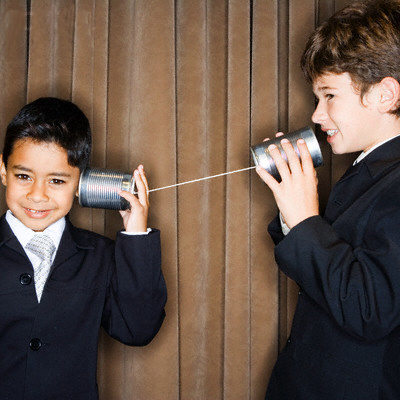 - Electronic exchange of information
[Speaker Notes: Explain definition; talk about methods;  go through remaining slides and talk about whether they are good or bad forms of digital communication. For the bad ones, talk about how they could be made better.]
Digital Communication Methods
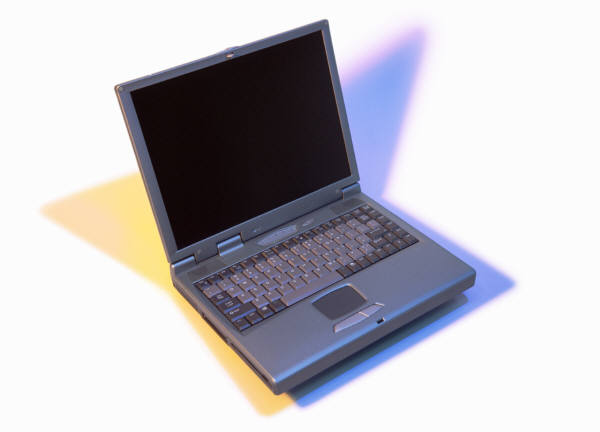 Computers:
Email
Skype
Instant Messaging 
Twitter
Social Networks (Facebook, MySpace)
Blogs 
DSi
Cell Phones:
Texting
Video chat 
Picture Mail
Internet Access
What kind of information can be exchanged? And how much?


ENDLESS!
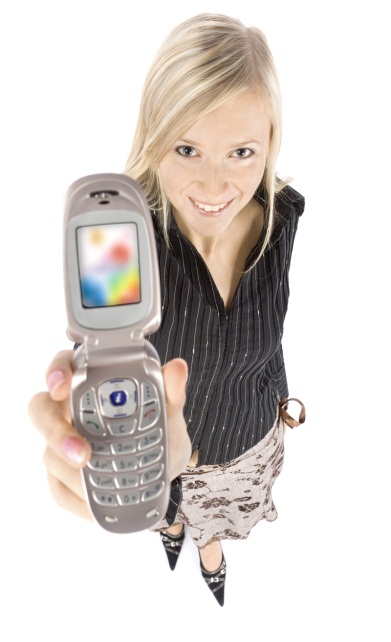 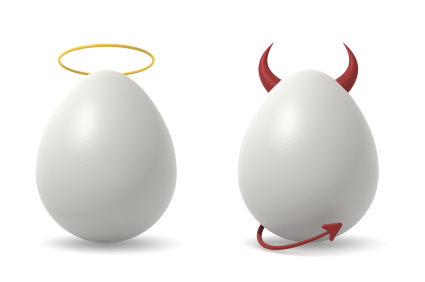 http://listverse.files.wordpress.com/2010/01/halo_effect_good_and_bad_egg.jpg
Good or Bad Communication?
http://www.tcd.ie/disability/projects/DS3/index.php
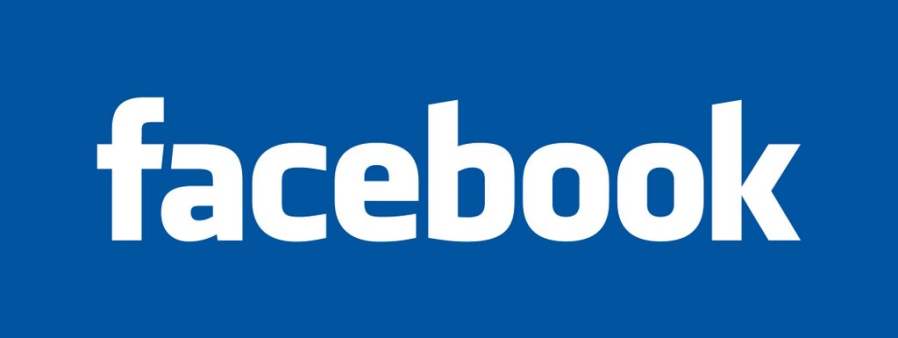 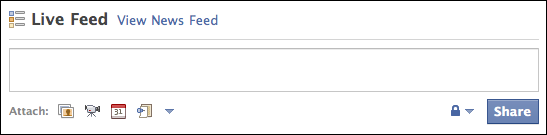 Going on vacation to the Bahamas with the whole family for one week! C Ya later!
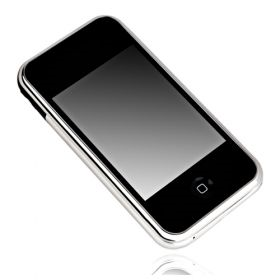 You’re always late!
You’re always late 
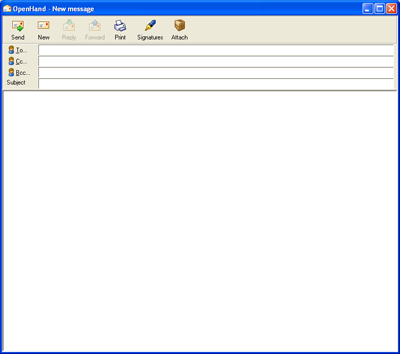 Mr. Smith@mywork.com
Hey Boss,

I’m not feeling good today. I won’t make it into work. Sorry!

Ms. Hamlin